Tartu LV kohtumine
Kodutütred (KT)  ja Noored Kotkad (NK)
Kristel Altsaar, Paula Tomson, Martin Erstu, Mairo OravTartu malev
28.02.2024 Tartu
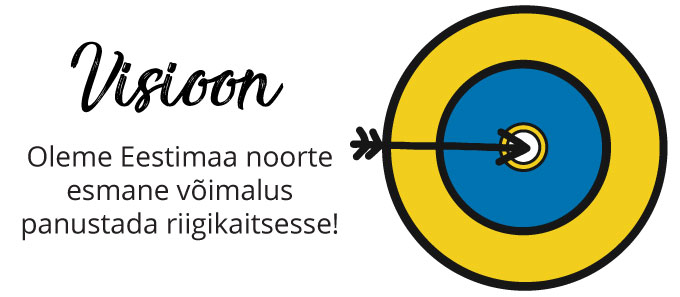 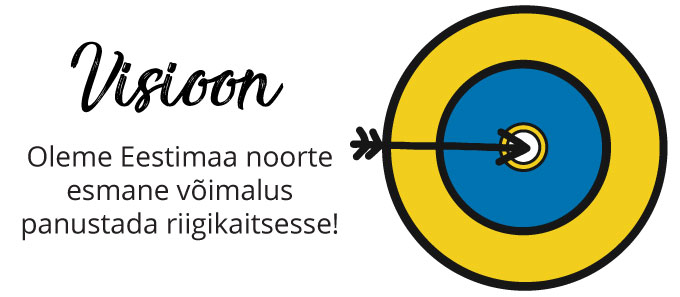 Oleme Eestimaa noorte esmane võimalus panustada 
riigikaitsesse!
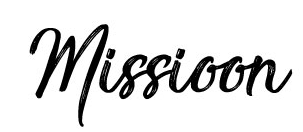 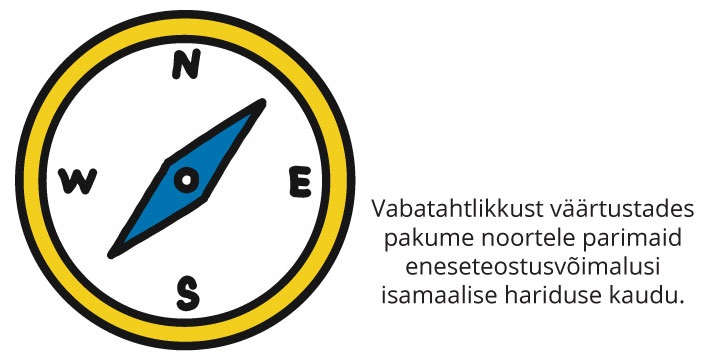 Vabatahtlikkust väärtustades pakume noortele parimaid eneseteostusvõimalusi isamaalise hariduse kaudu
[Speaker Notes: ei tutvusta pikalt organisatsioone, enamus KOV juhid teavad kellega tegu]
Kaitsetahte uuring 2023
Juhul kui Eestit ründab mõni riik, siis ...
81% noorte arvates tuleks osutada pigem või kindlasti relvastatud vastupanu.
Noortel on oluliselt enam usku Eesti iseseisvasse kaitsevõimesse kui
elanikkonnal üldiselt (70% vs 56%).
Noored hindavad oma teadlikkust sellest, kuidas võimaliku välisriigi kallaletungi
korral käituda küllaltki madalaks – vaid 44% peab end täiesti piisavalt või pigem
piisavalt informeerituks, mida taolises olukorras oleks võimalik riigi kaitsmiseks
teha.
KL noored hindavad oma teadlikkust oluliselt kõrgemalt – 61% hindab oma
teadmisi selles vallas pigem või täiesti piisavaks.
[Speaker Notes: kohe asja juurde]
Kaitsetahte uuring 2023
Oma võimete ja oskuste kohaselt oleks
kaitsetegevuses valmis osalema Eesti
elanikest 64%. Noorte kaitsetahe üldiselt
tervikuna märkimisväärselt ei erine.

Kaitseliidu noorte valmisolek on aga
oluliselt suurem (80%), neist 29% on
pigem ja 51% täiesti valmis osalema
kaitsetegevustes.

*uuring leitav KT ja NK kodulehtedel
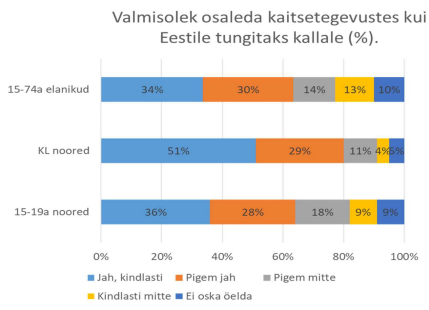 KT ja NK liikmeskond
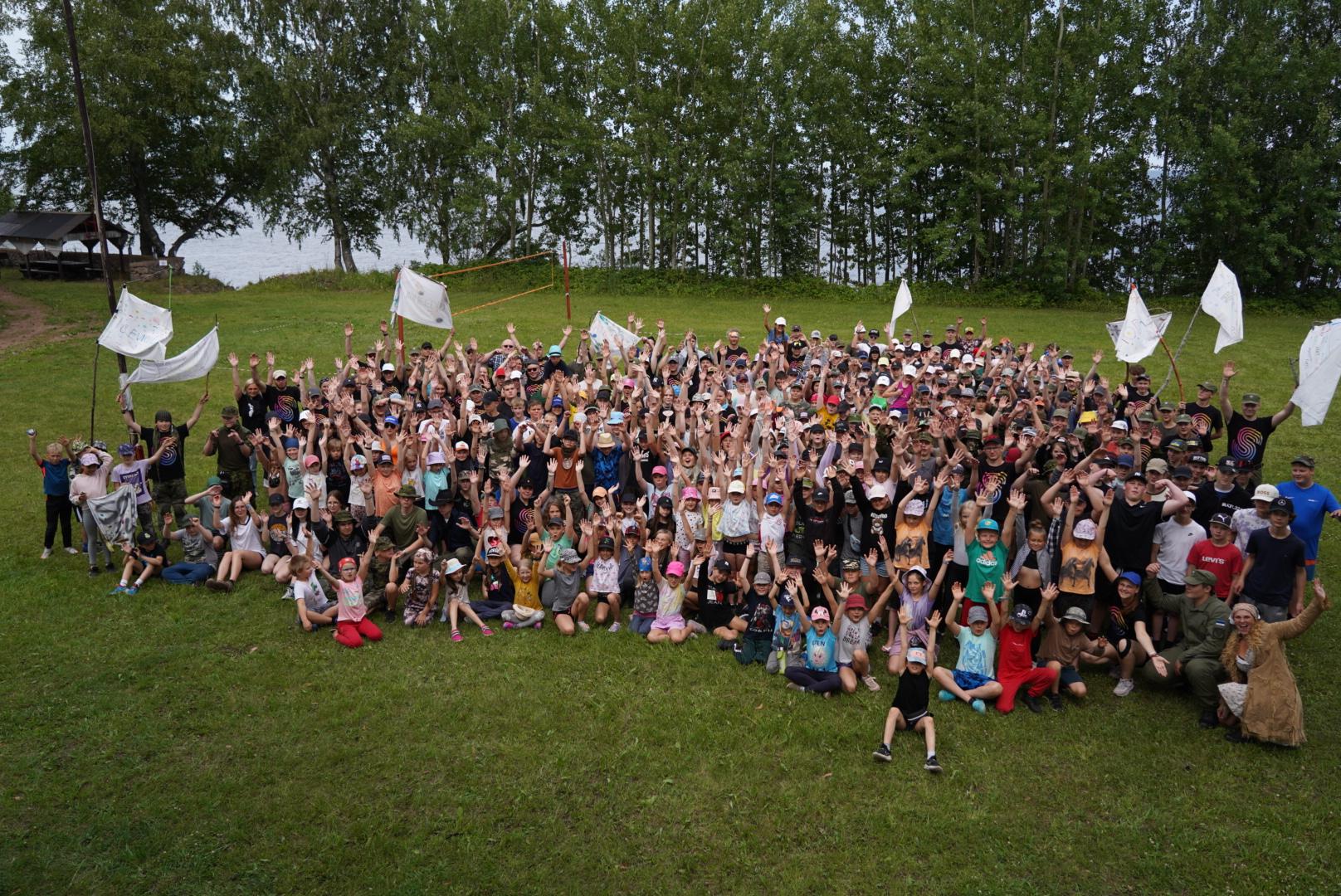 [Speaker Notes: eesmärk tutvustada mastaapi]
Noorteinstruktori ülesanded
ringkonna/maleva personalitöö
rühma (u 40) ja malevaüleste väljaõpete tagamine (VÕP arv u 200 aastas)
varustus
dokumentatsioon
suhtlus osapooltega (lapsevanemad, teenusepakkujad, noortejuhid, noorliikmed jne)
load/kooskõlastused
..
vabatahtlike tegevuse toetamine, vajadusel koordineerimine
aruandlus, ..
[Speaker Notes: eesmärk näitlikustada töö mahtu, mitmekesisust]
Noortejuhid
vabatahtlikud täiskasvanud
väljaõpe tagatud keskselt
tagavad noorliikmete väljaõppe
noortejuhtide arv 106
noortejuhtide aktiivsus
vabariiklikult aasta parimaid noortejuhte on valitud aastast 2019 
Aasta NK noortejuht 2019 Sander Kukk
Aasta KT noortejuht 2023 Kaisa Meus
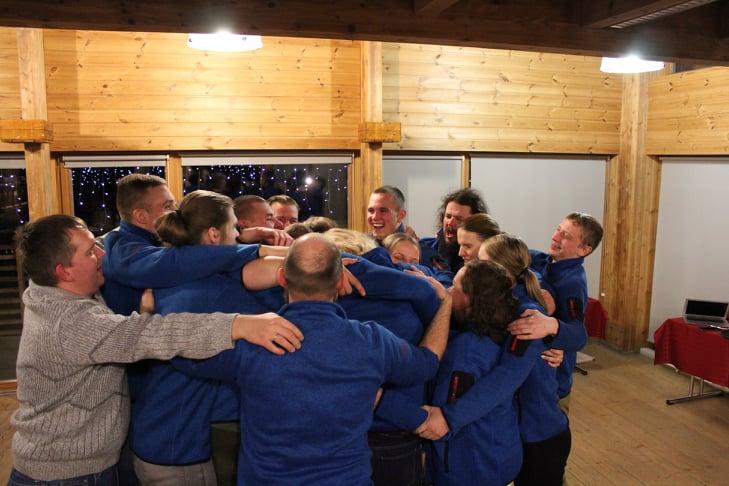 [Speaker Notes: eesmärk näidata, kes on need täiskasvanud kellega tegelema peab lisaks noortele]
KOV-ide võimalik toetus
*Jõgevamaa KOV-idel sarnane lahendus loodud
KOV-ide toel soovime saavutada:
piirkonna noortejuhtide töö kvaliteedi ja mahu suurendamine
stabiilne rühmade töö -> jätkusuutlik hakkamasaamise kompetentsi tõstmine kodumaa noorte hulgas
suurendatud on võimalus osaleda kodukoha lähedal KT või NK rühma tegevuses
Meie võimalused
Kvaliteetne ja süsteemne noortetöö
Riigikaitse temaatika lõimimine noortetöösse
Kogukonna sidusus ja toimetuleku suurendamine
Täiendkoolitused vastavalt isiku soovile
Kodaniku valmisolek iseseisvaks hakkamasaamiseks
Teie võimalused
Toetus riigikaitselisele haridusele
Noortejuhi töö tunnustamine
Noortejuhtide kaasamine huvihariduse temaatika aruteludele
Võimalus rikastada formaalharidust
Piirkonna noortele koostöös KL-ga uute võimaluste pakkumine
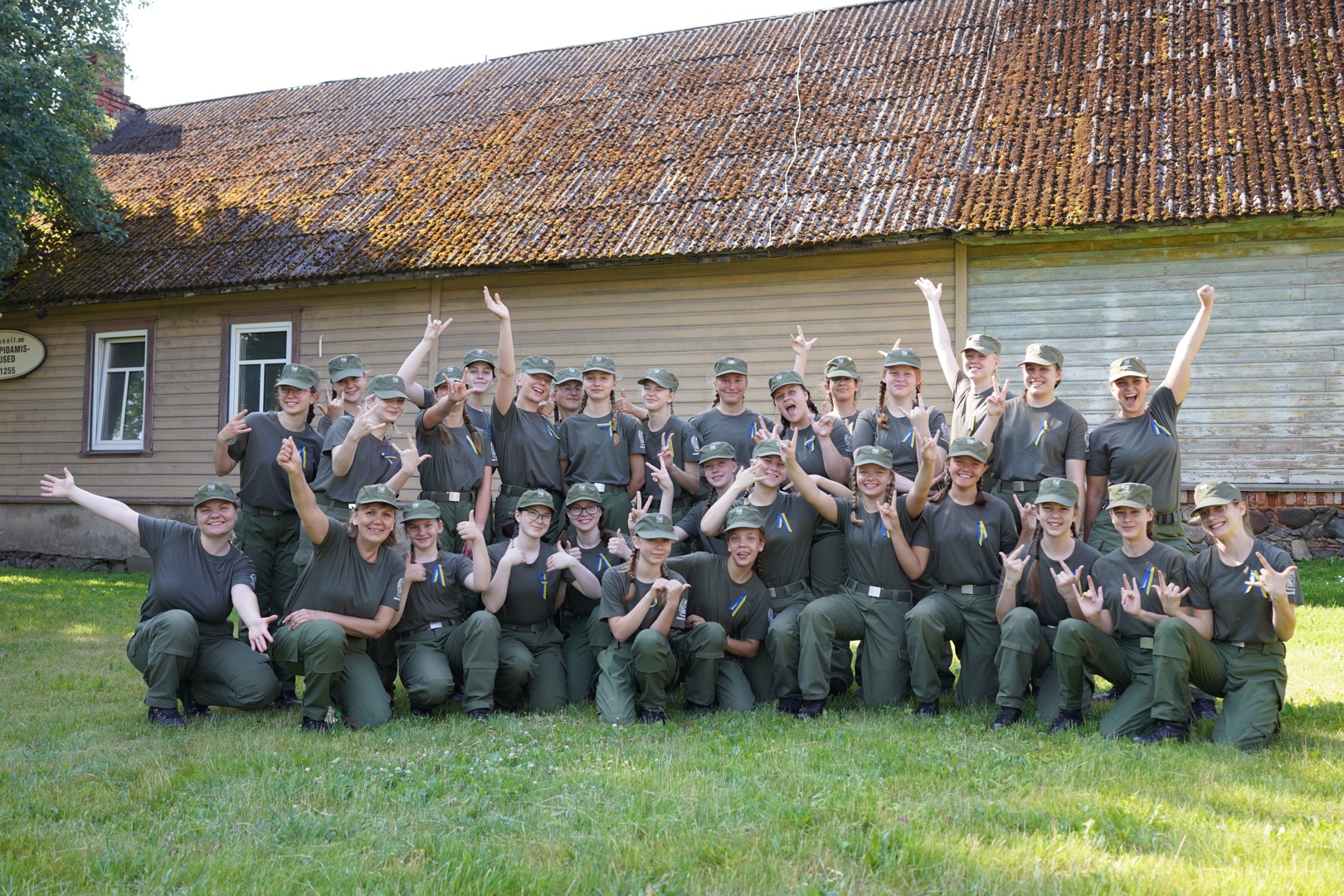 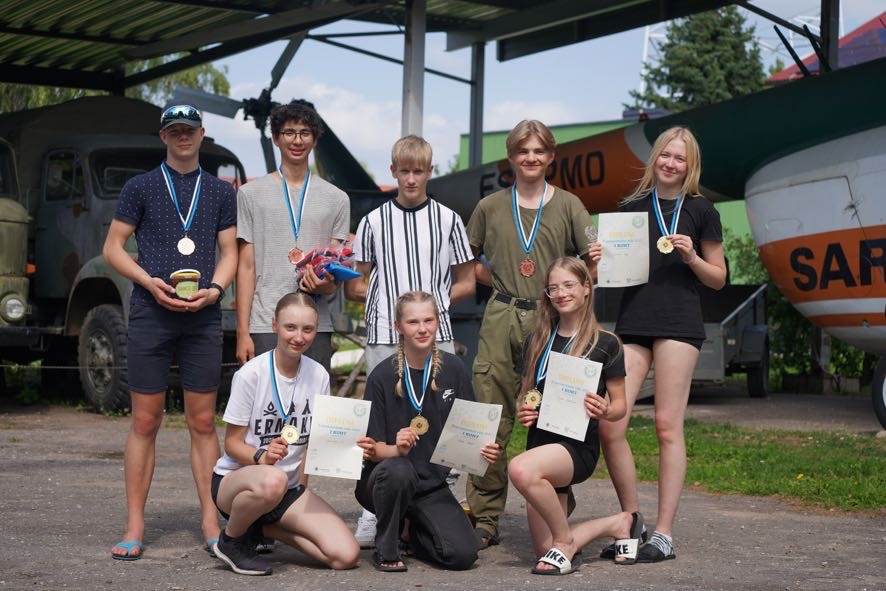 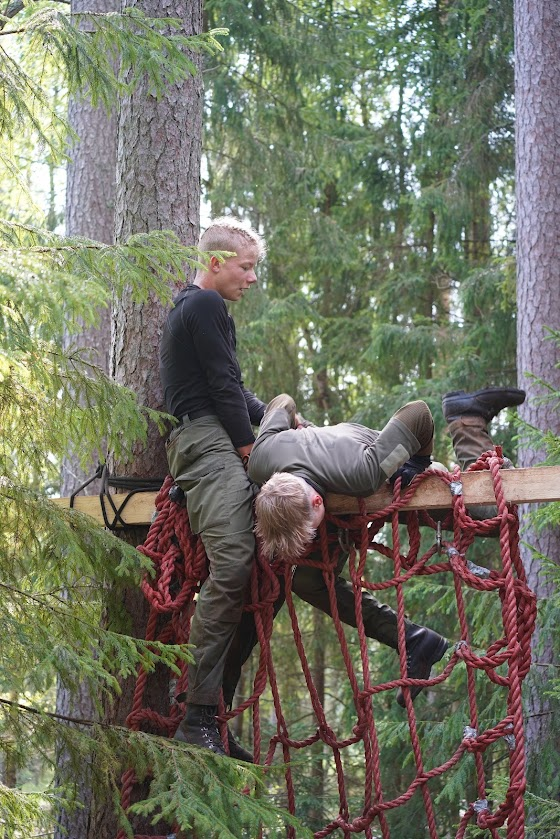 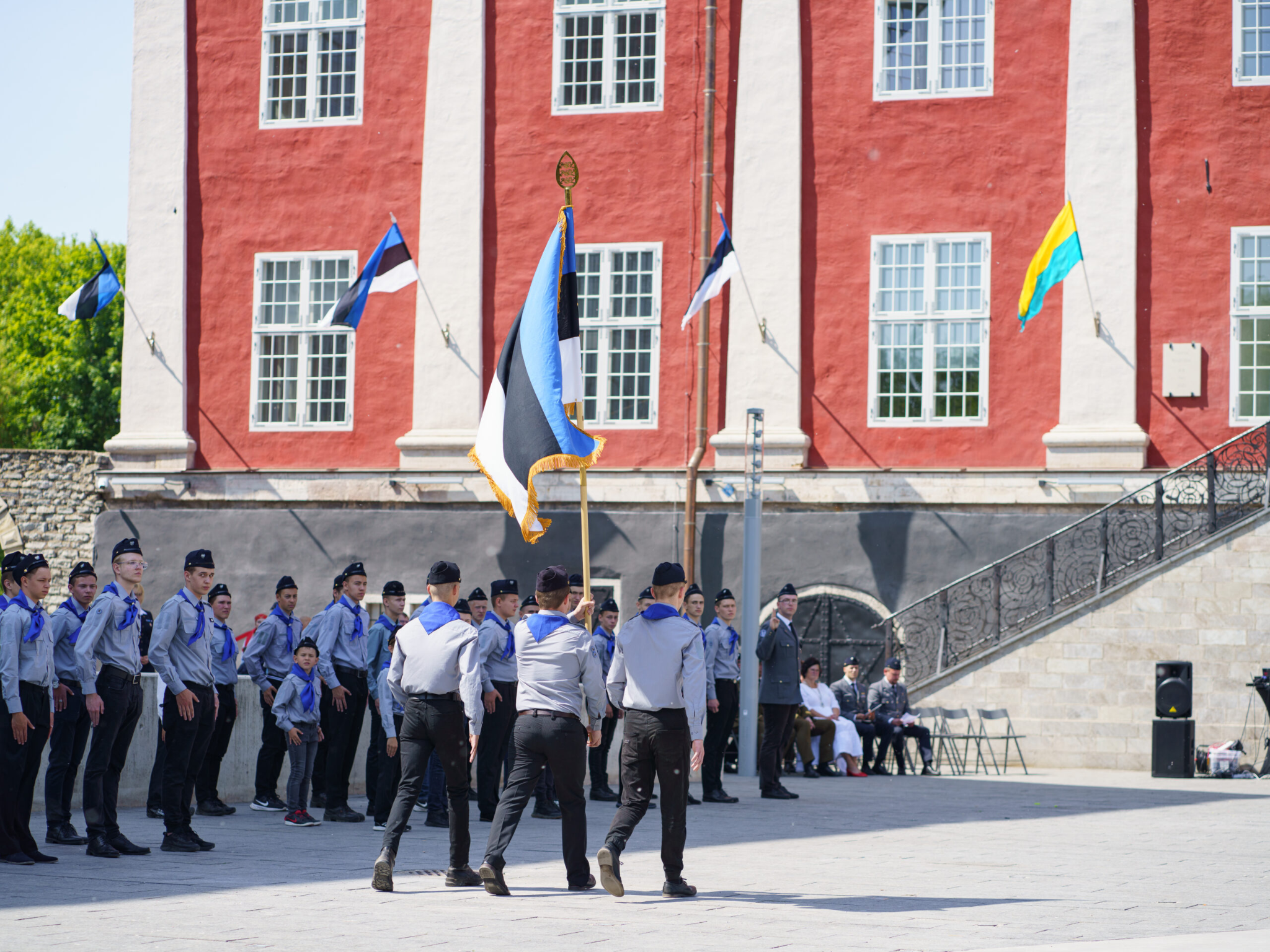 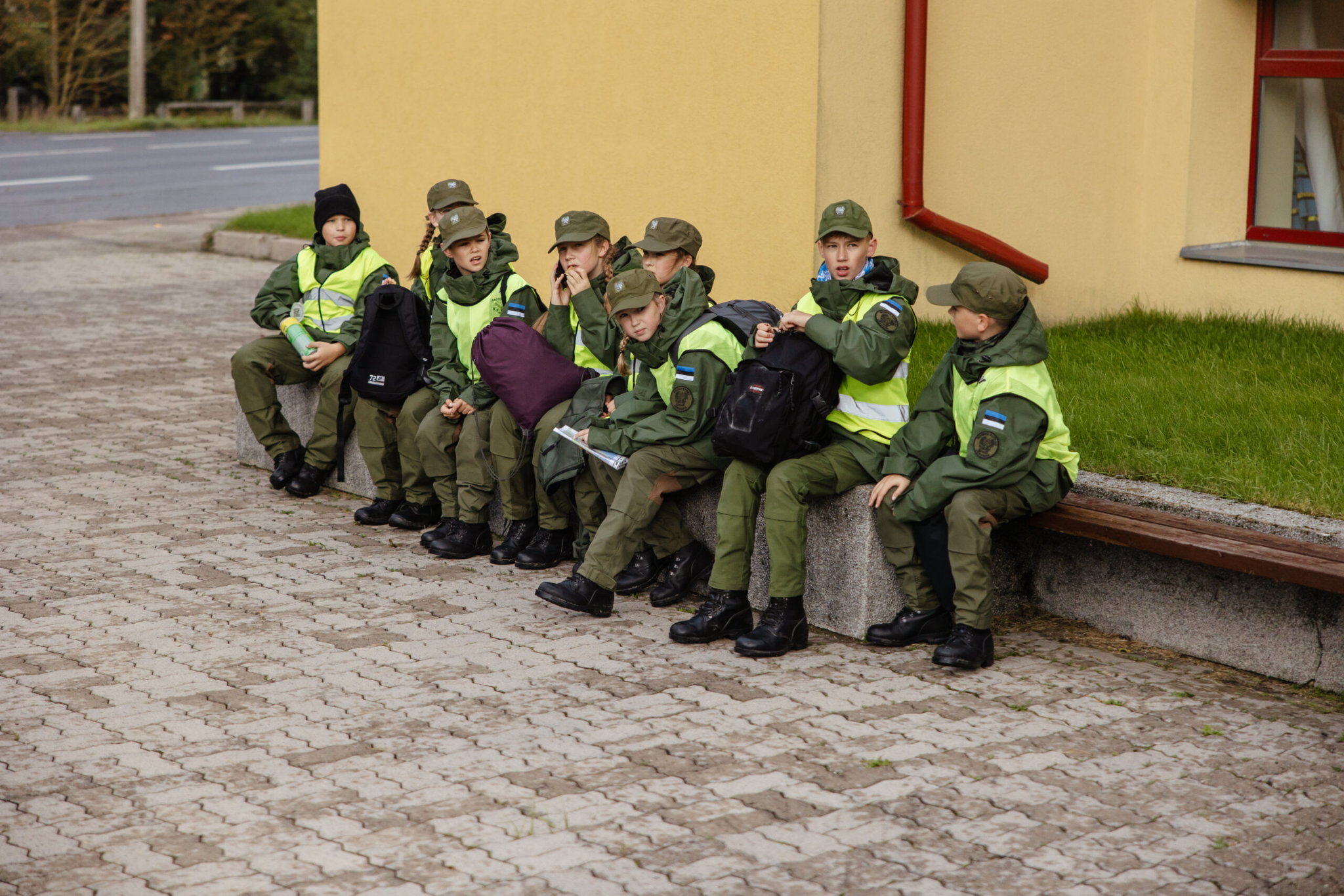 TÄNAME KUULAMAST!